Clase IV – Ley de gauss
Física 2
Ley de Gauss para E
Carga puntual
Línea de carga
Plano infinito
Esfera maciza no conductora
Examen 	21/12/2022 – Ejercicio 1
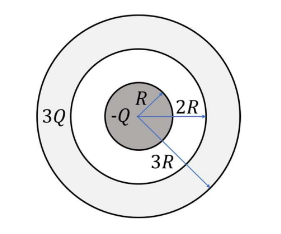 Ejercicio
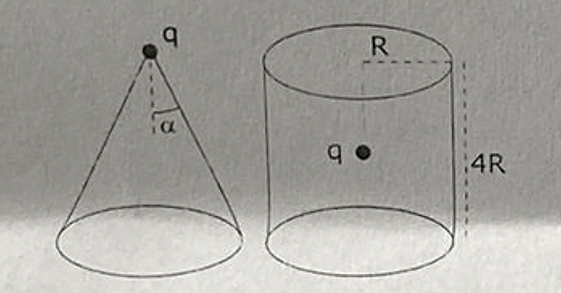 Examen 7/2/2023 – Ejercicio 1
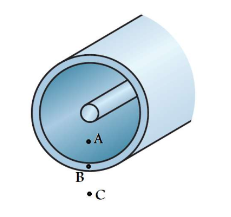 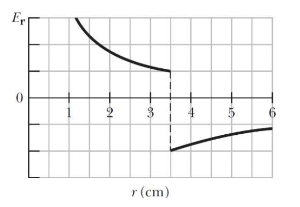